Change Over Time (with apologies to Cyndi Lauper)
Particular 
versions of genes 
may change 
by mutation, 
spread, 
or become less 
common
DNA is 
double-stranded
We have two alleles for each gene
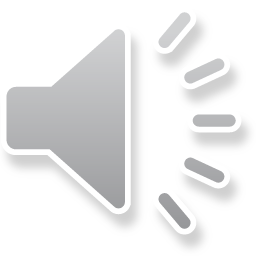 Change Over Time (with apologies to Cyndi Lauper)
Genes usually make proteins. Different alleles make different versions of proteins.
1 megayear=1 million years
And the rest of our body
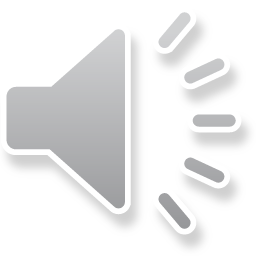